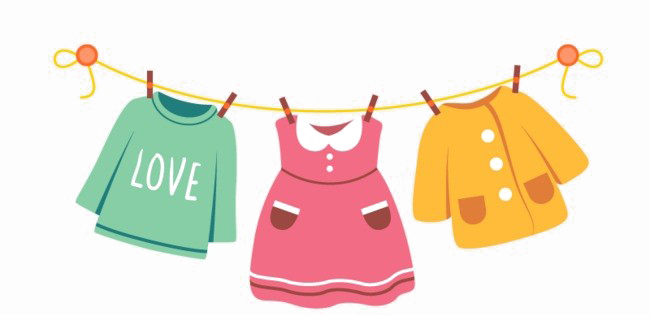 LĨNH VỰC PHÁT TRIỂN NHẬN THỨC
Hoạt động: Khám phá xã hội
Đề tài: Bé biết gấp quần áo gọn gàng
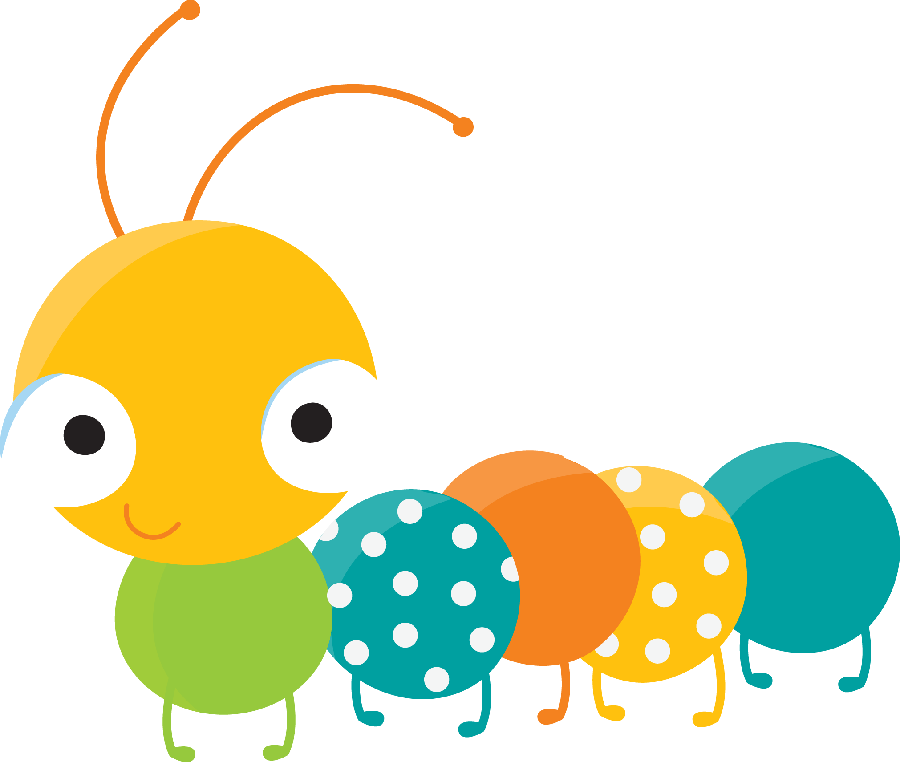 III. TIẾN TRÌNH HOẠT ĐỘNG
1. Hoạt động mở đầu
Cô có đoạn phim mô tả về một hoạt động ở trường các con cùng xem và sau đó trả lời câu hỏi của Cô nhé !
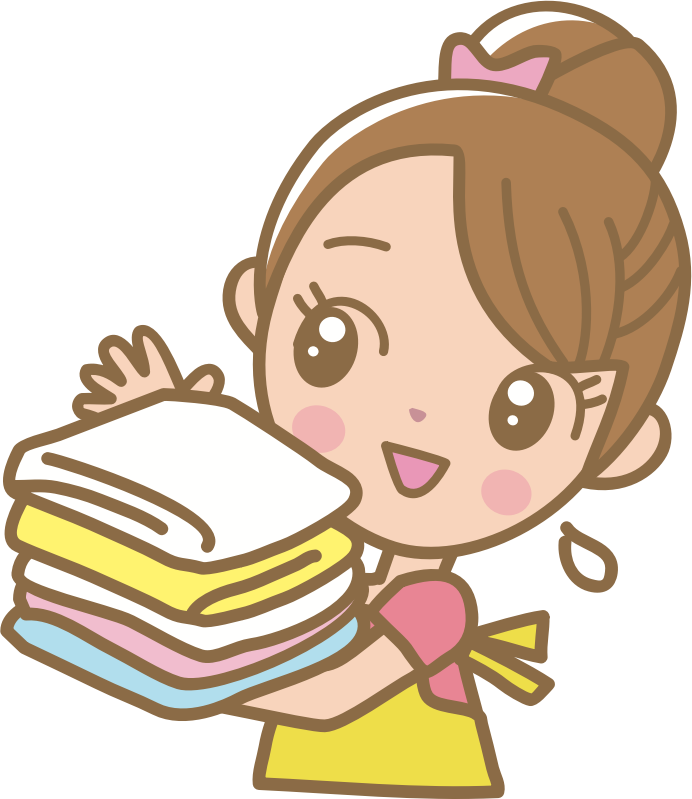 III. TIẾN TRÌNH HOẠT ĐỘNG
Trong đoạn phim vừa rồi, hai bạn đang làm gì nào ?
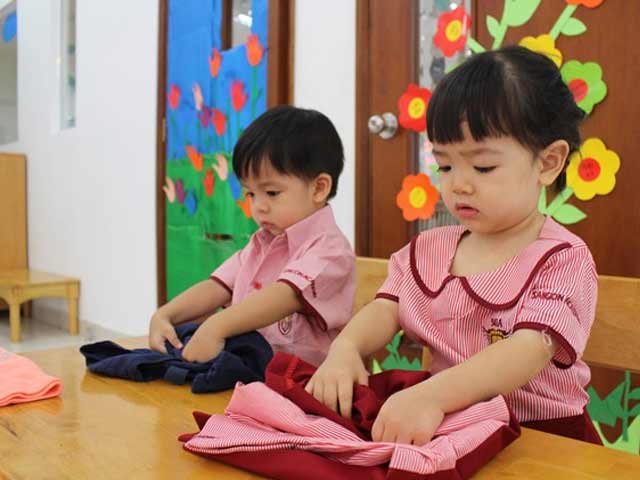 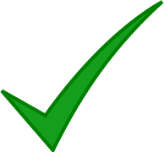 Gấp áo quần
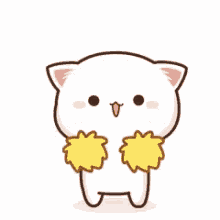 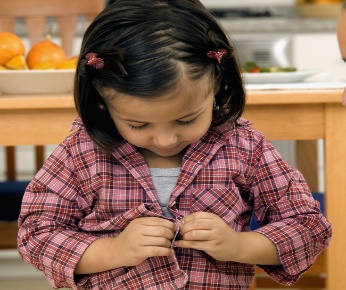 Mặc áo
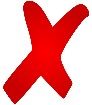 III. TIẾN TRÌNH HOẠT ĐỘNG
2. Hoạt động trọng tâm
a) Hoạt động 1: Trò chuyện về việc gấp quần áo
Bây giờ, các Con hãy cùng lắng nghe Cô trò chuyện về việc gấp quần áo và các Con hãy trả lời những câu hỏi Cô đặt ra nhé !
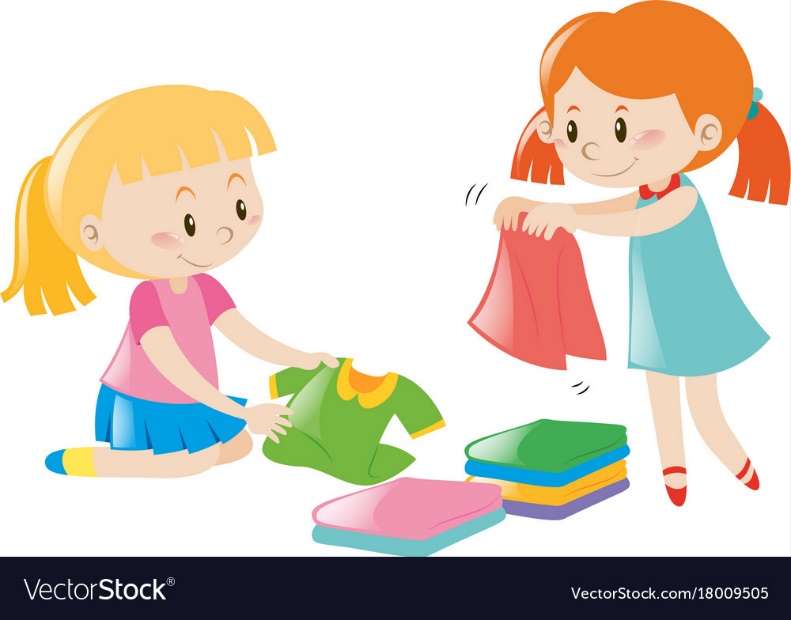 III. TIẾN TRÌNH HOẠT ĐỘNG
Vì sao hai bạn lại gấp quần áo ?
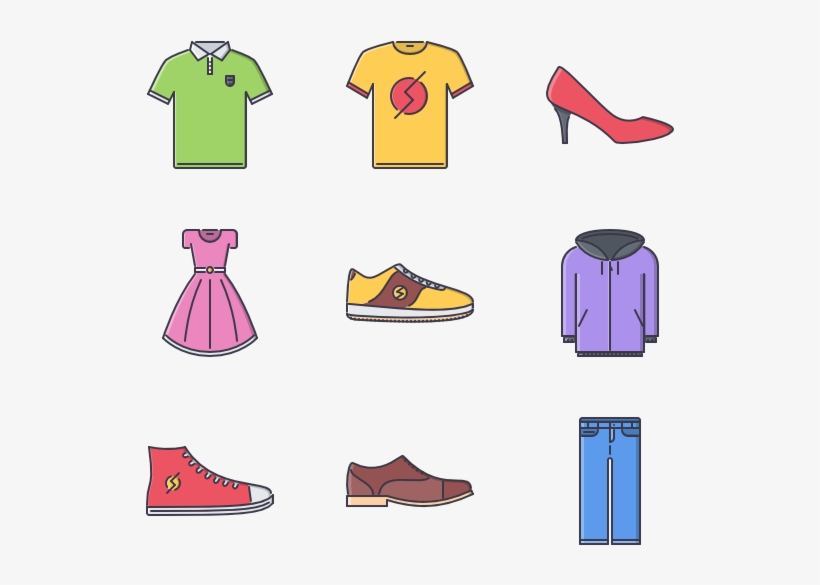 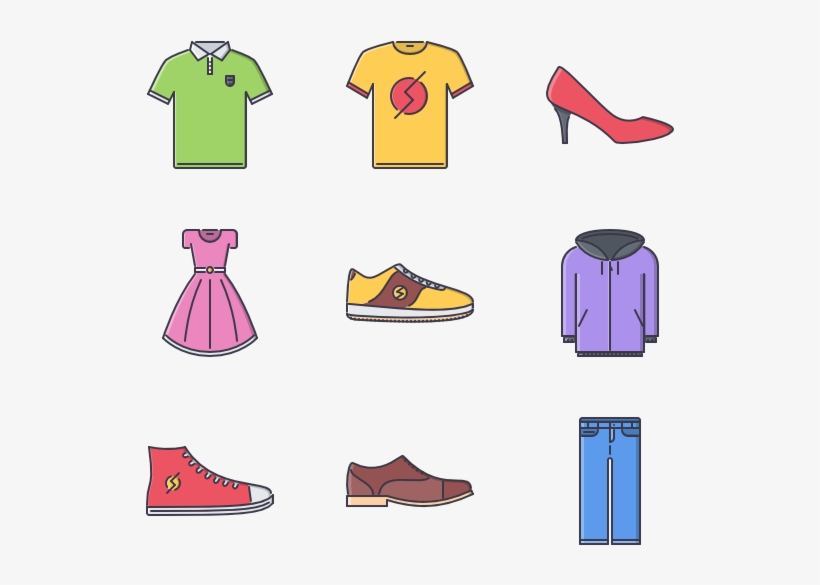 Để quần áo thẳng
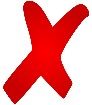 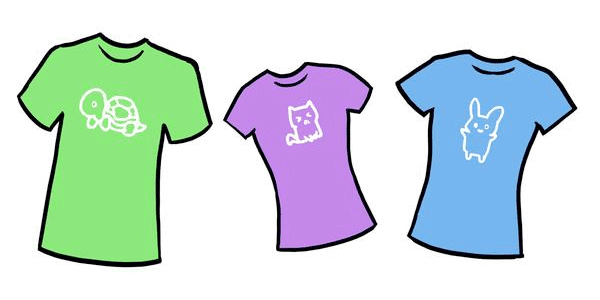 Để quần áo sạch sẽ
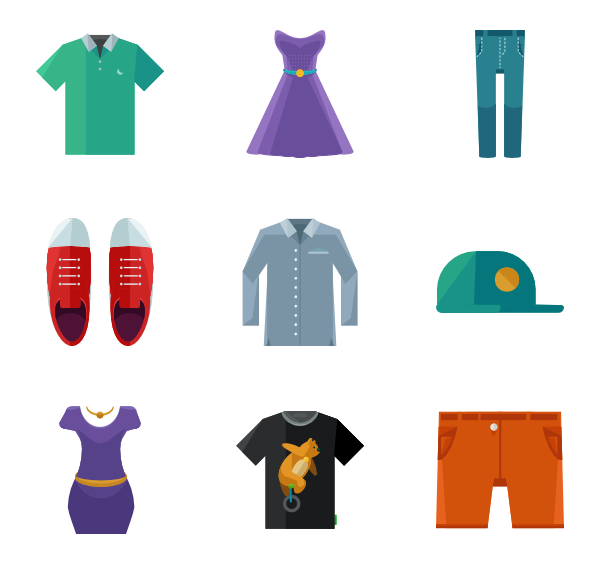 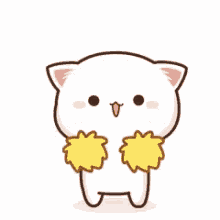 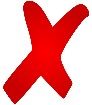 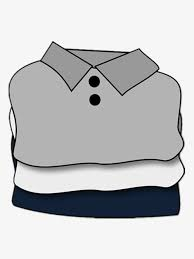 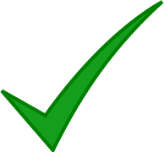 Để quần áo gọn gàng
III. TIẾN TRÌNH HOẠT ĐỘNG
Bạn Chi gấp quần áo như thế nào ?
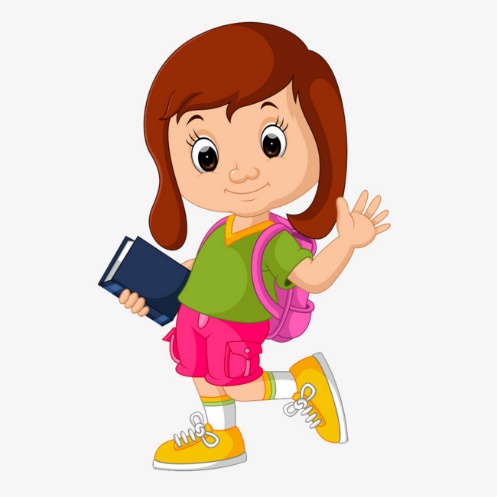 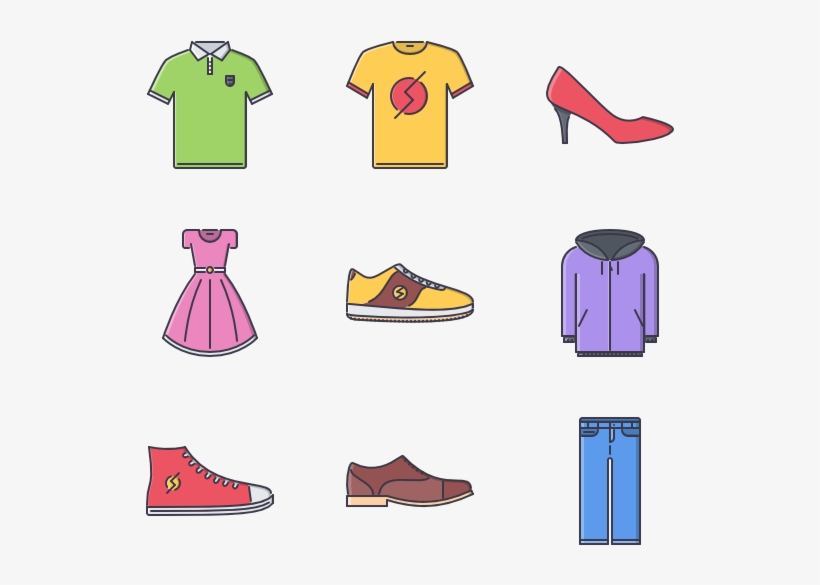 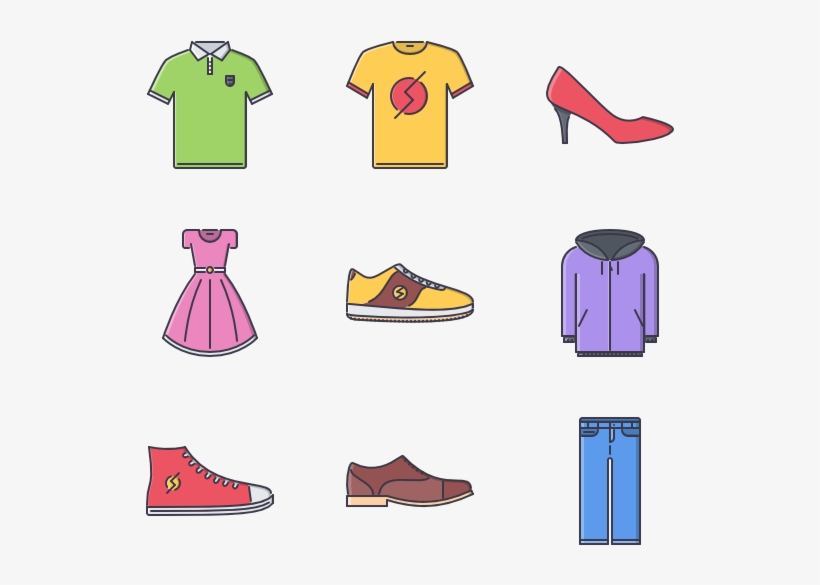 Quần áo thẳng
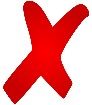 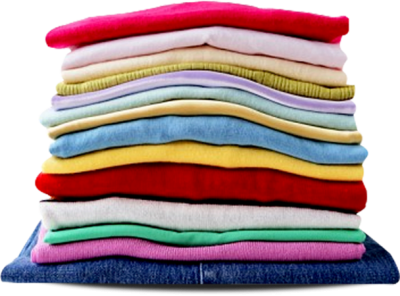 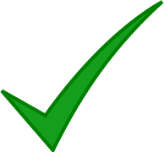 Quần áo gọn gàng
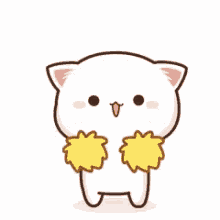 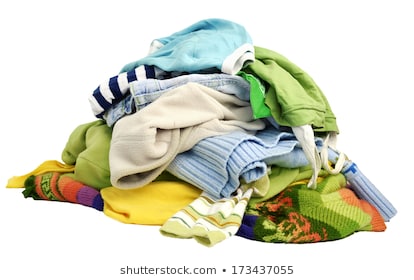 Quần áo lộn xộn
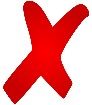 III. TIẾN TRÌNH HOẠT ĐỘNG
Còn bạn Anh gấp quần áo như thế nào ?
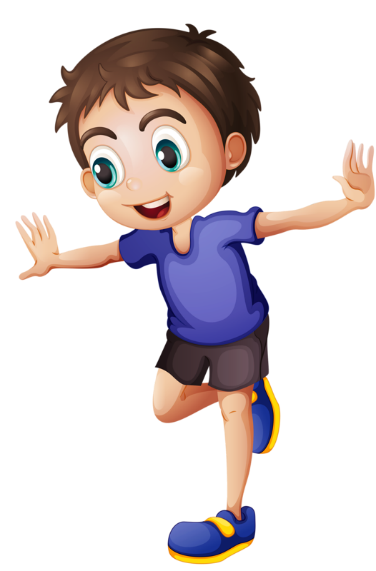 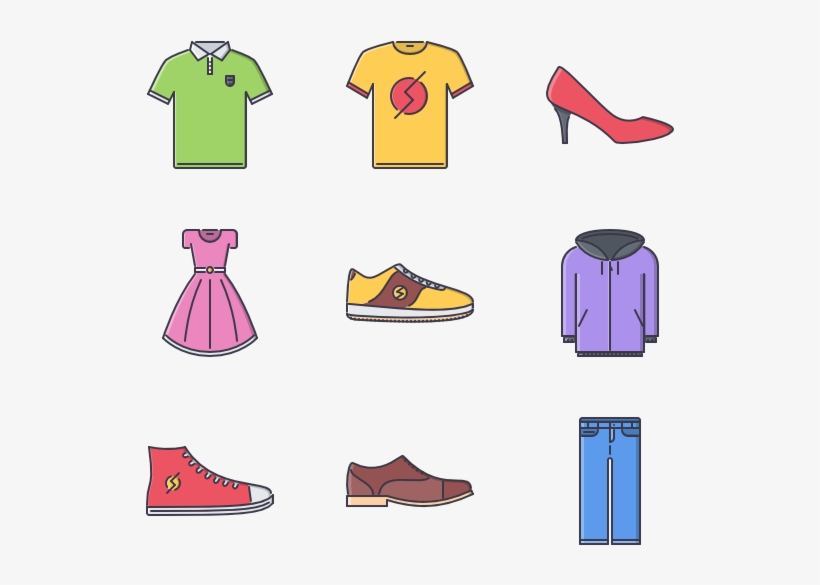 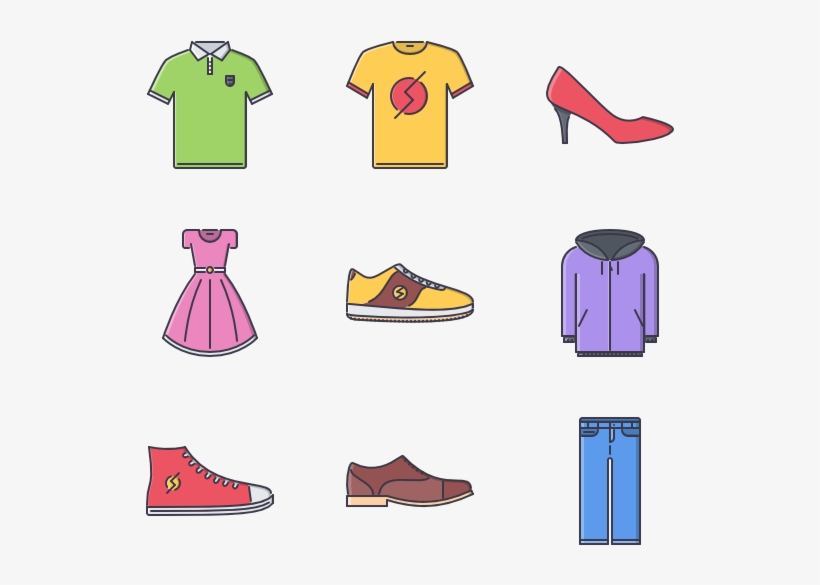 Quần áo thẳng
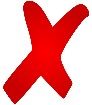 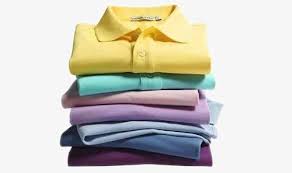 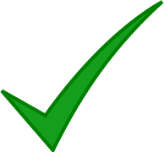 Quần áo không gọn gàng
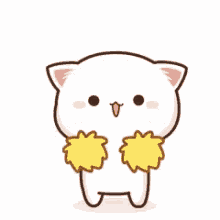 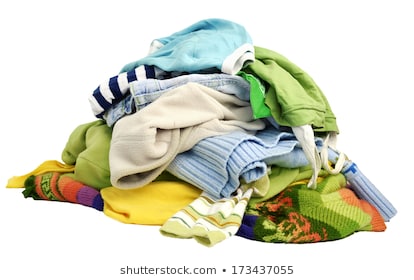 Quần áo lộn xộn
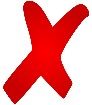 III. TIẾN TRÌNH HOẠT ĐỘNG
b) Hoạt động 2: Cô hướng dẫn cách gấp quần áo
Cô thấy lớp mình bạn nào cũng gấp được quần áo nhưng để gọn và đẹp hơn Cô sẽ hướng dẫn cho lớp mình gấp quần áo gọn gàng và đẹp. Trước khi cô làm mẫu Cô có câu hỏi cho lớp mình. Đây là gì nào ?
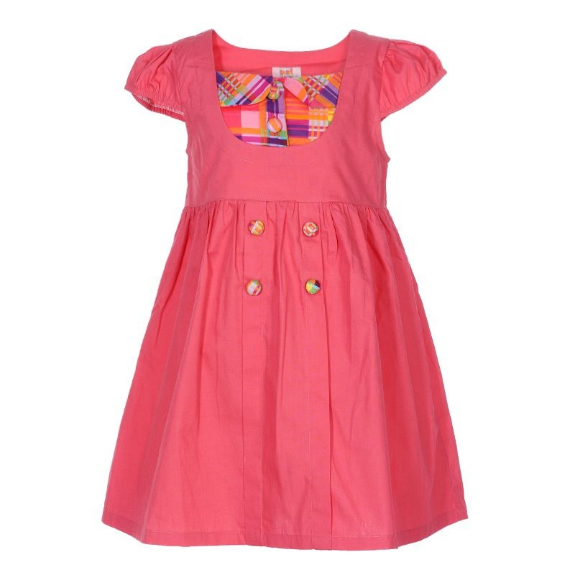 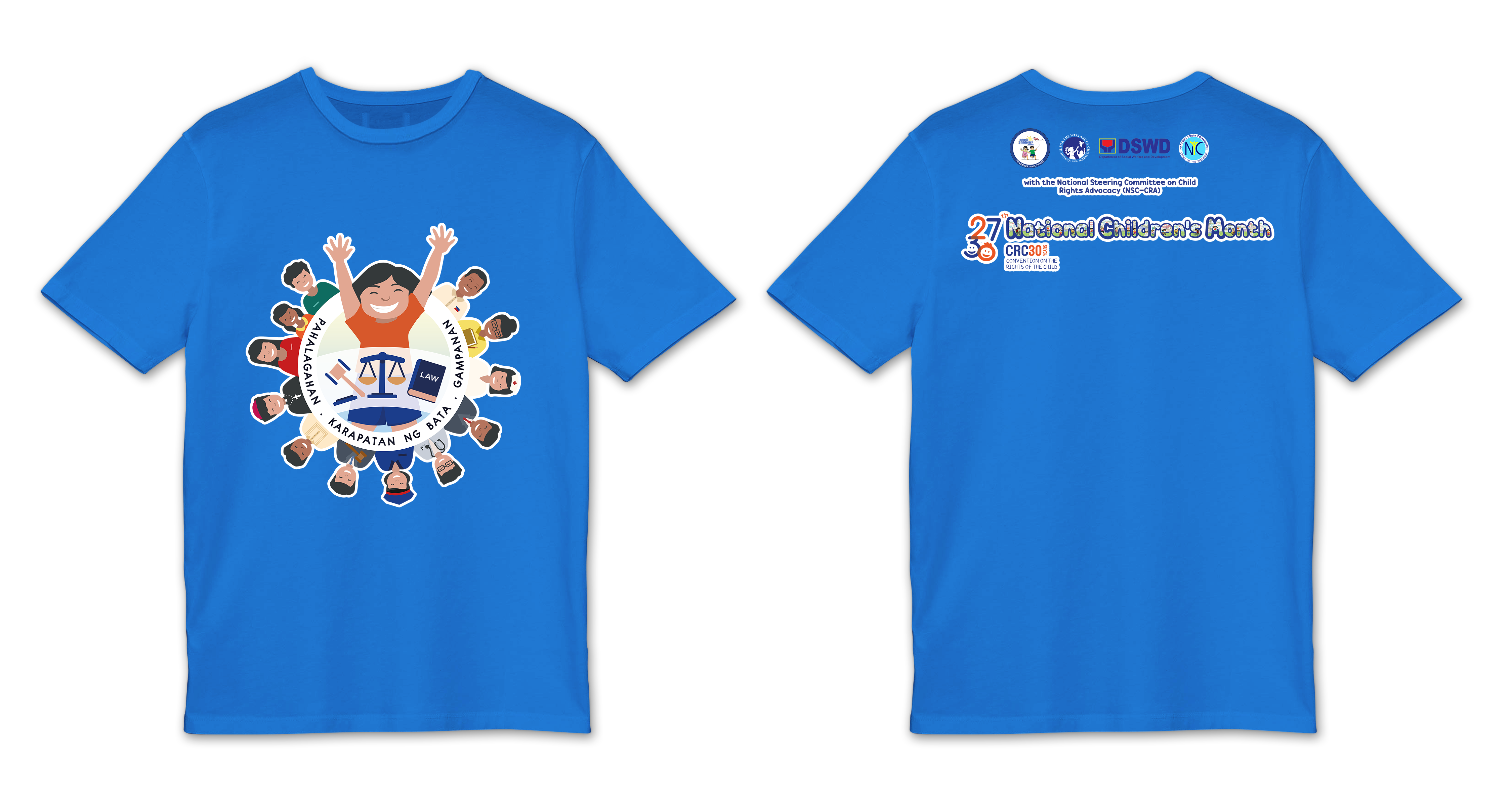 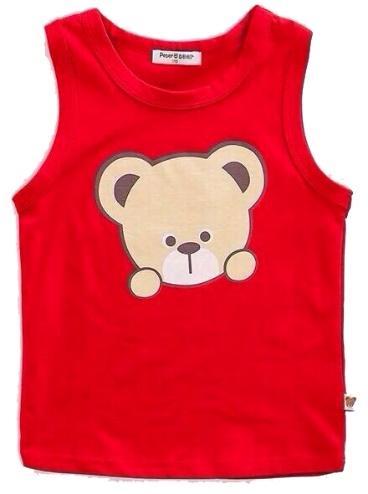 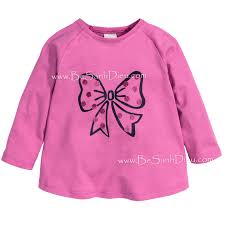 III. TIẾN TRÌNH HOẠT ĐỘNG
Đây là phần nào của áo ?
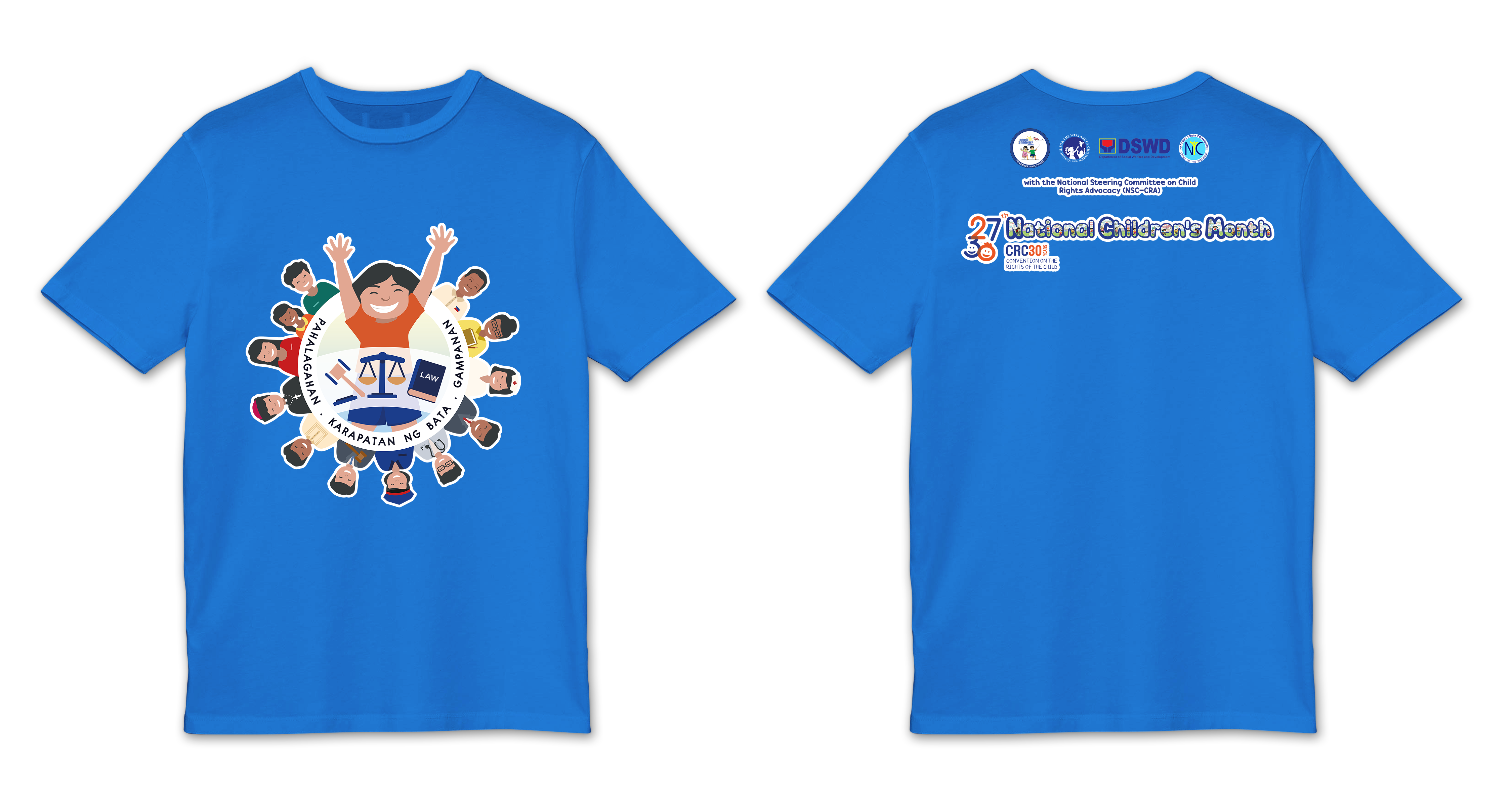 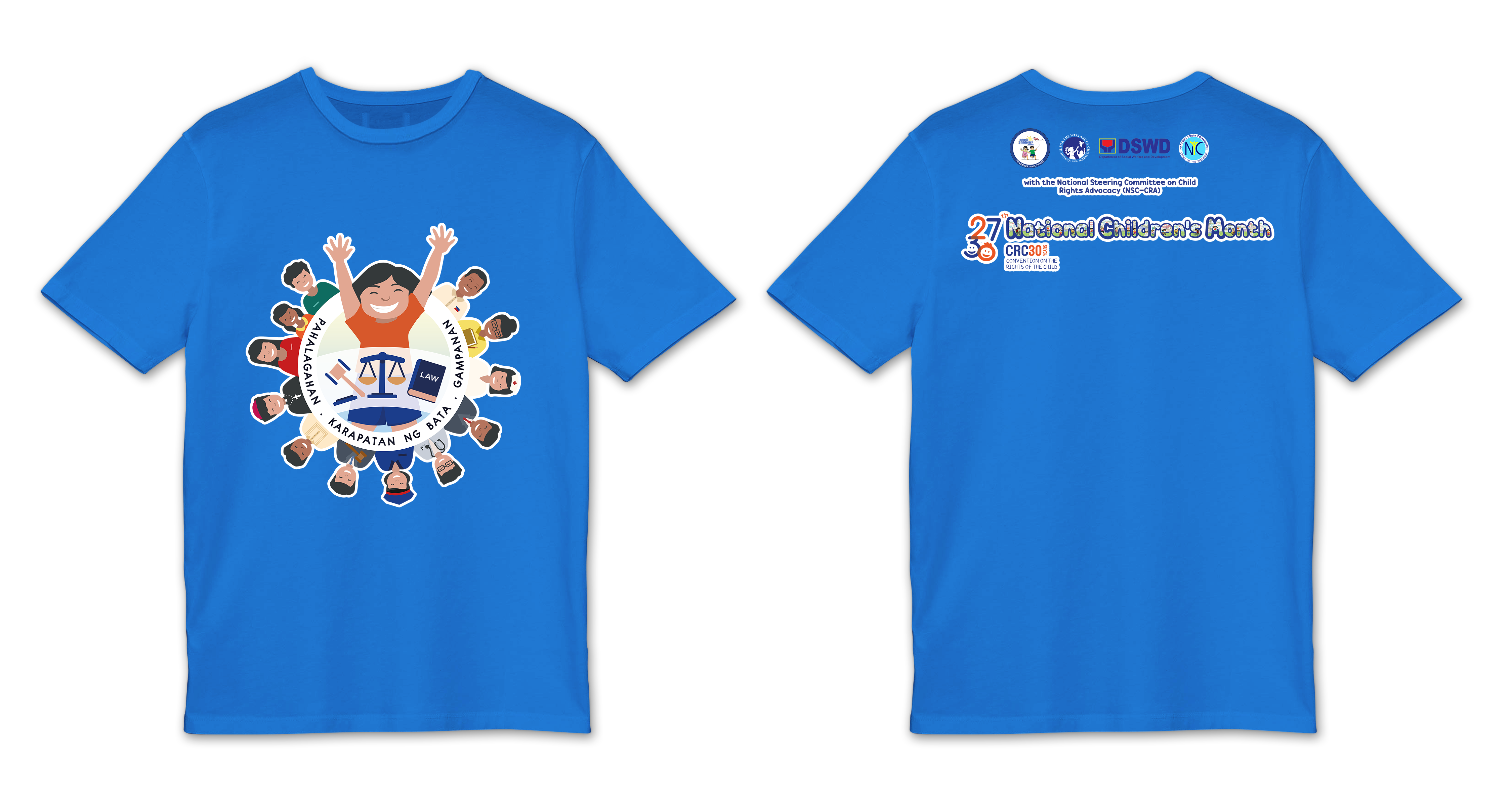 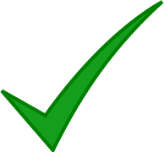 Cổ áo
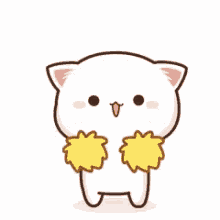 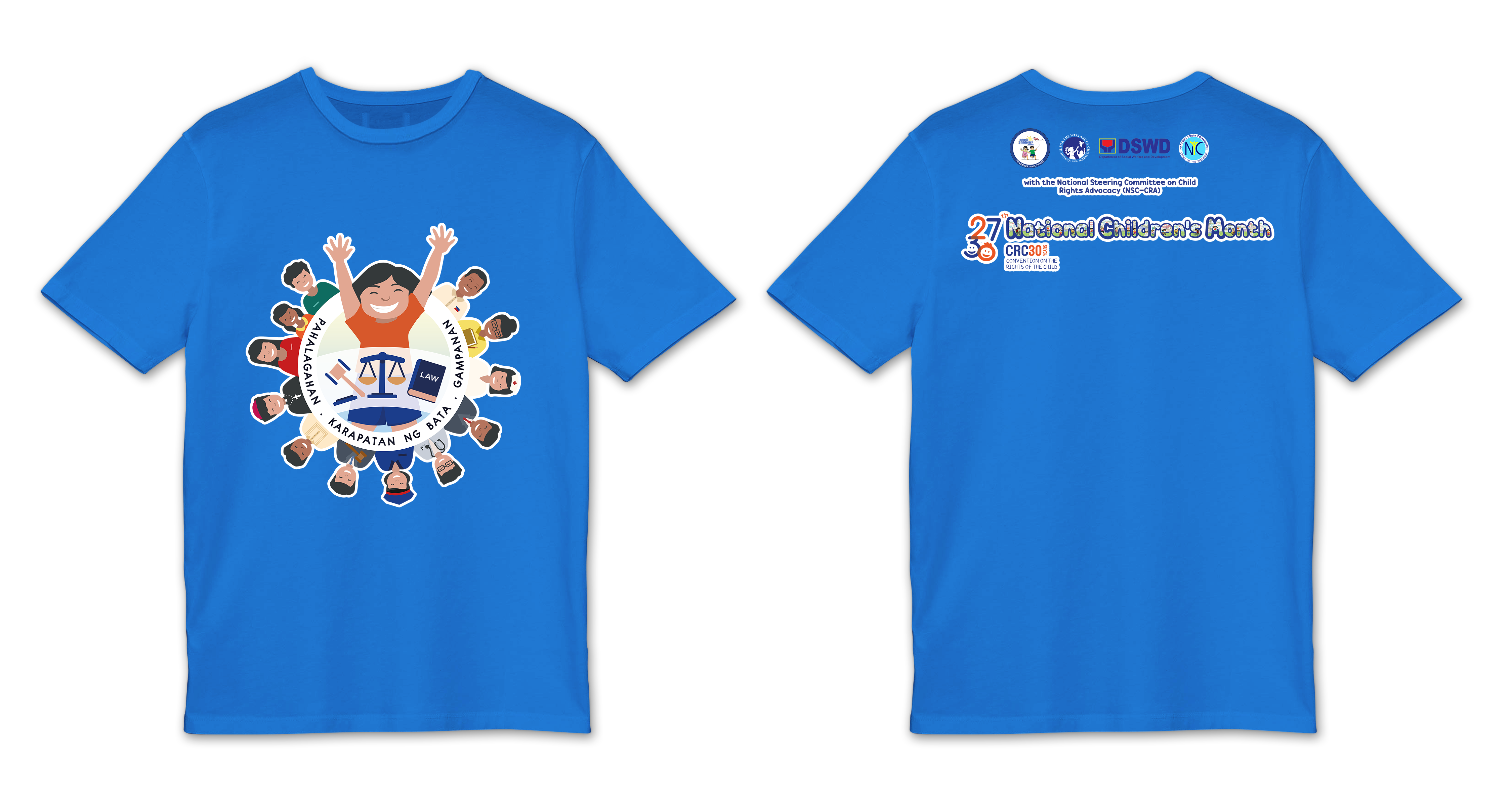 Tay áo
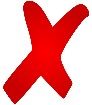 III. TIẾN TRÌNH HOẠT ĐỘNG
Đây là phần nào của áo ?
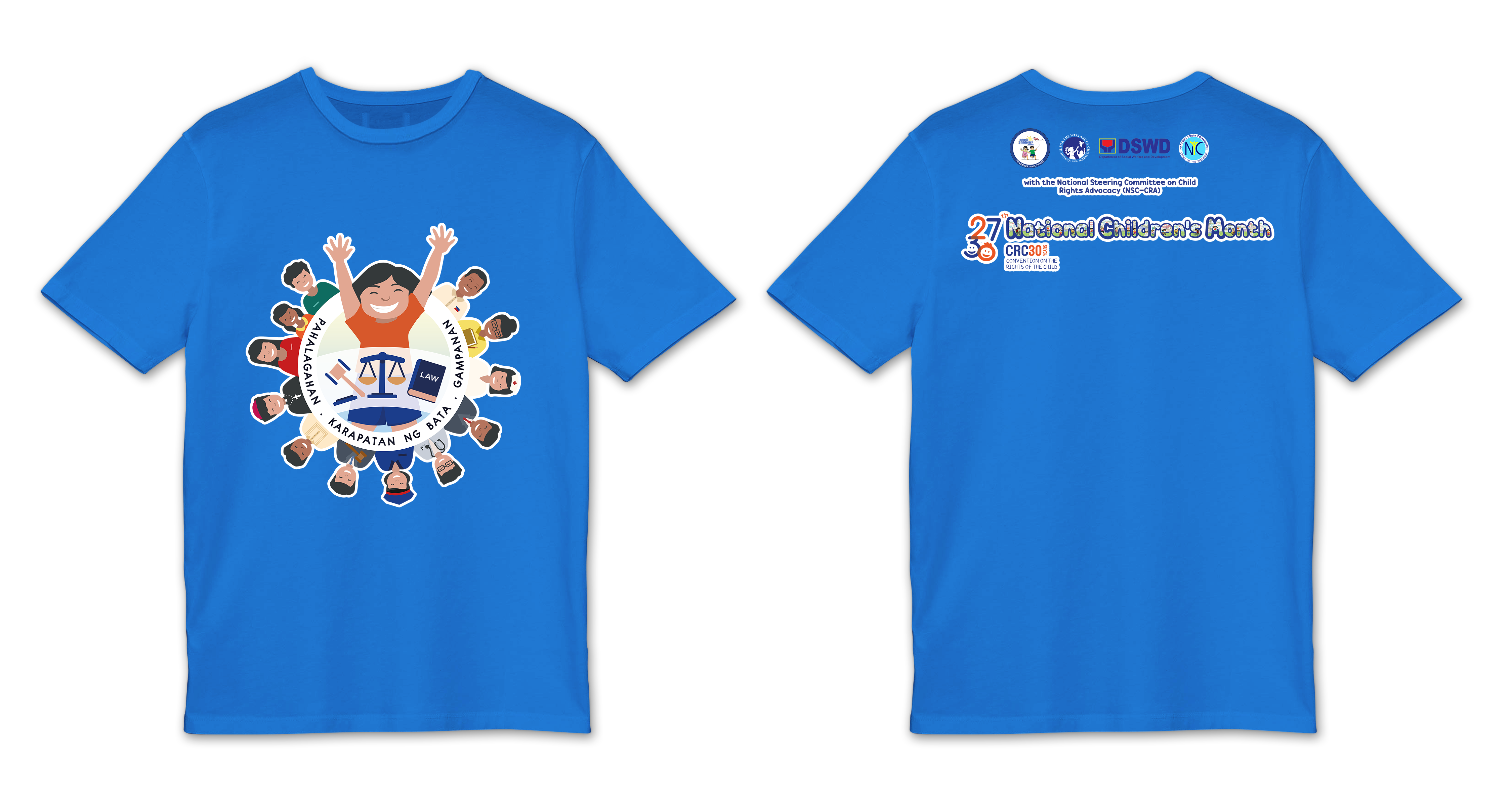 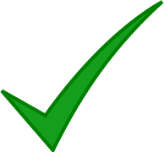 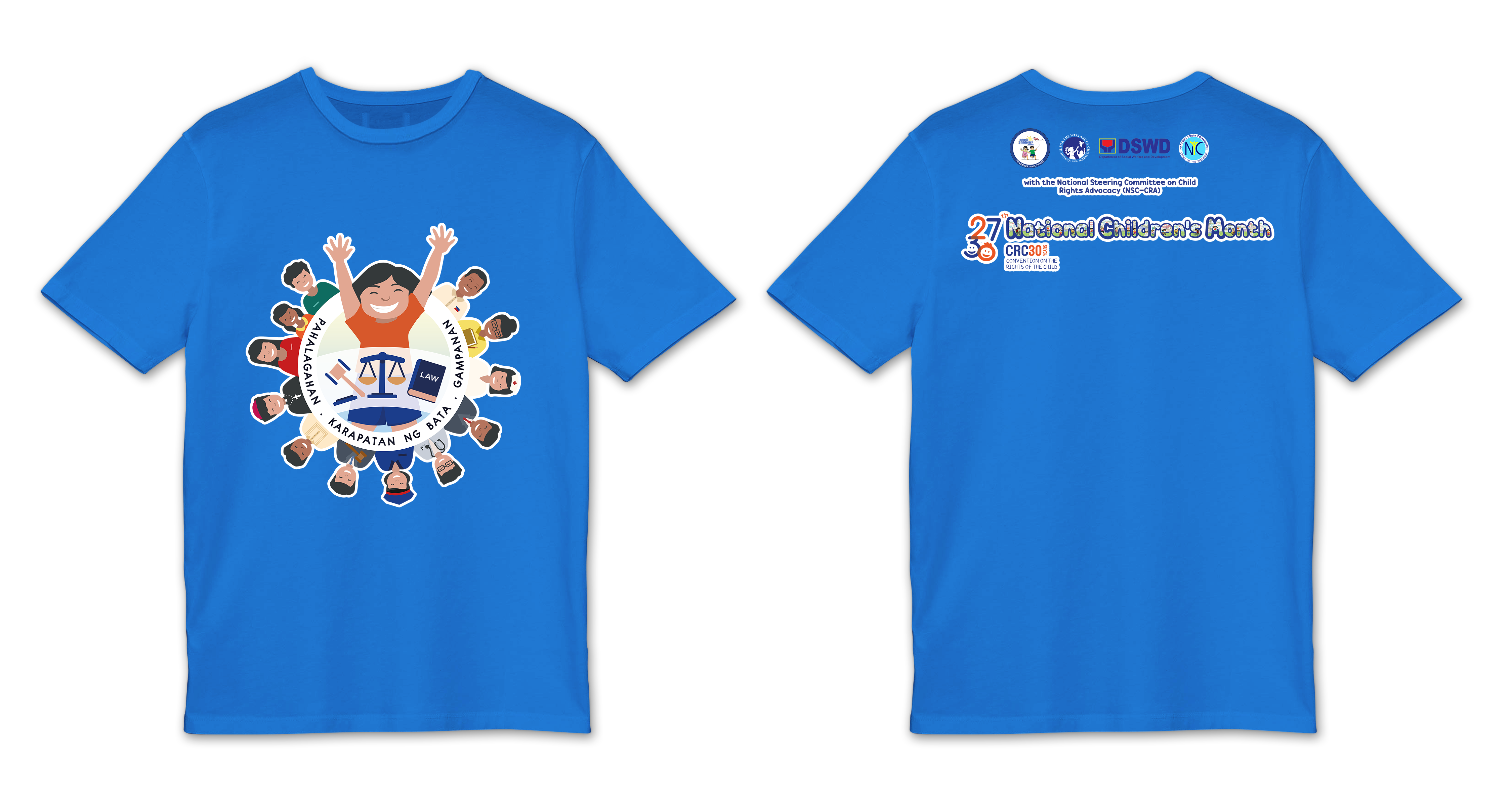 Tay áo
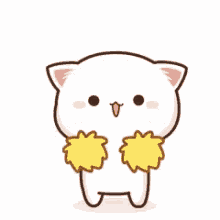 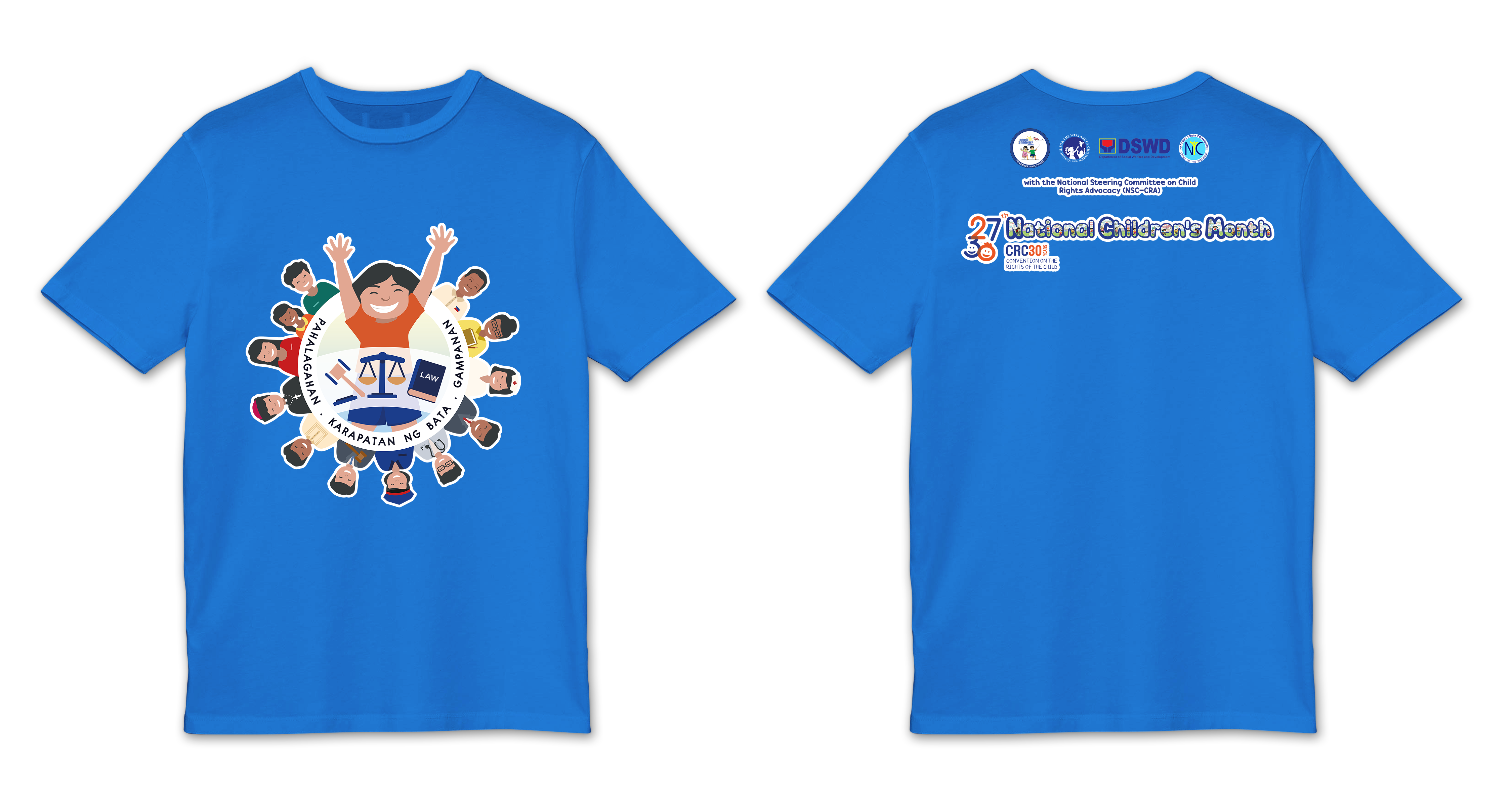 Cổ áo
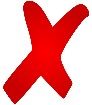 III. TIẾN TRÌNH HOẠT ĐỘNG
Đây là mặt phải hay mặt trái của áo ?
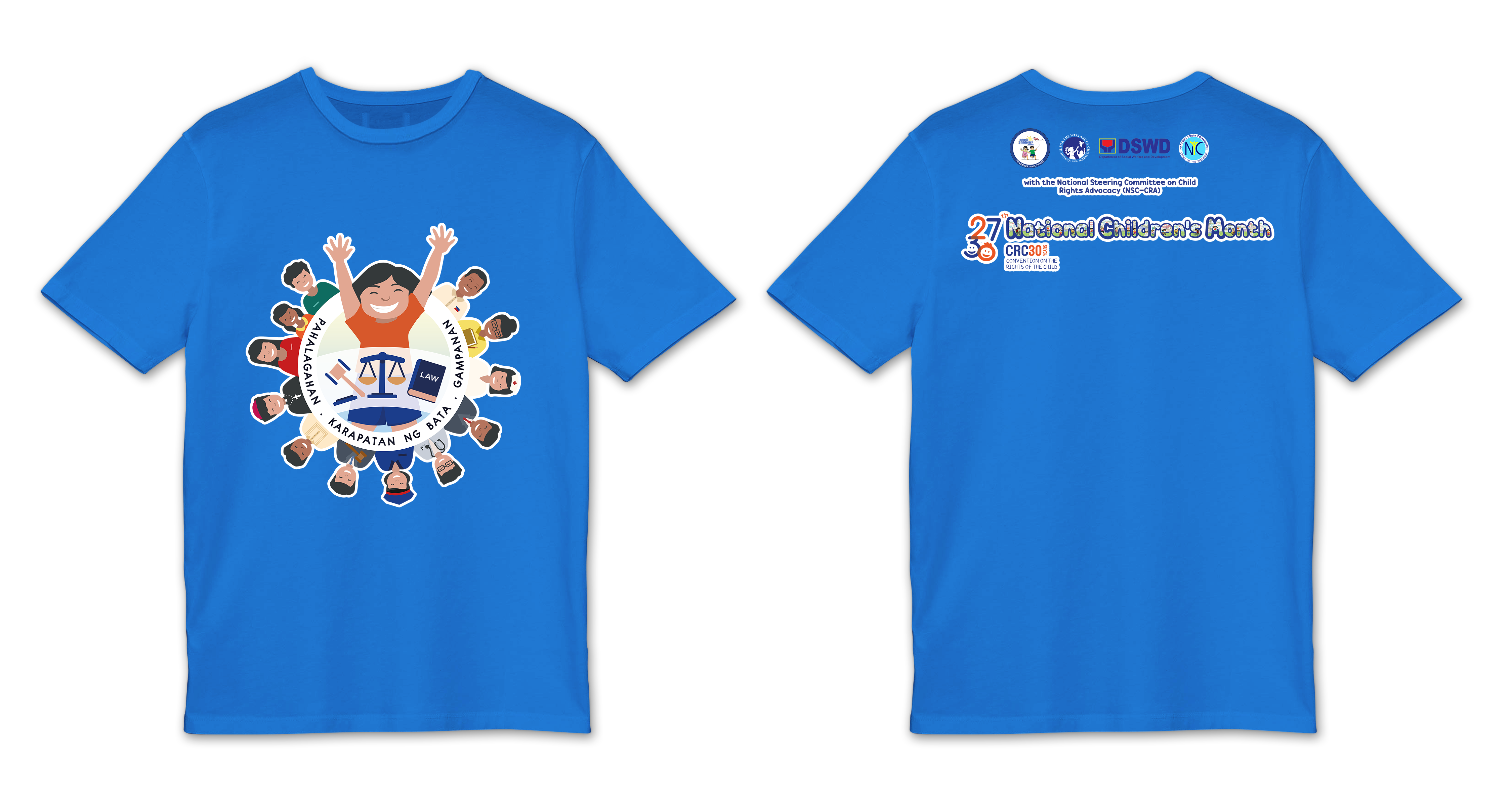 Mặt trái
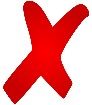 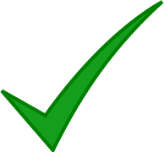 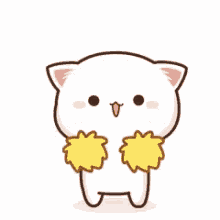 Mặt phải
III. TIẾN TRÌNH HOẠT ĐỘNG
Các con đã trả lời thật là giỏi các câu hỏi của Cô đặt ra, bây giờ các con hãy cùng xem Cô hướng dẫn cách gấp áo nhé !
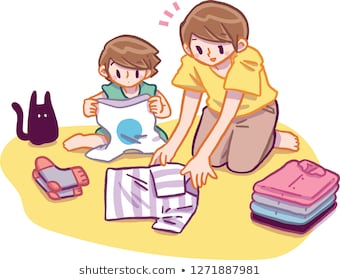 III. TIẾN TRÌNH HOẠT ĐỘNG
Các con cùng lấy áo gấp cùng cô nào. Trước tiên làm gì nào ?
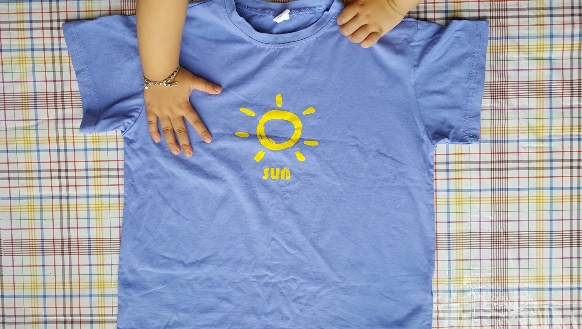 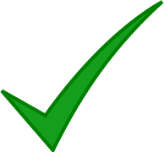 Trải thẳng áo ra
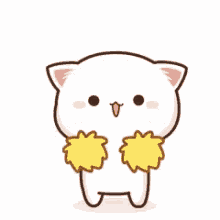 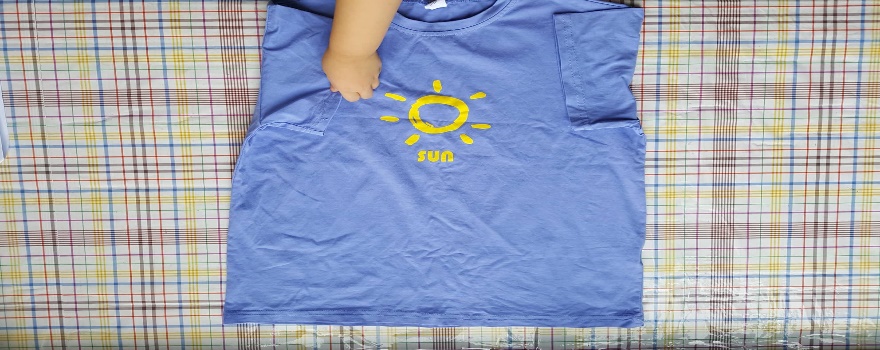 Gấp tay áo
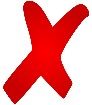 III. TIẾN TRÌNH HOẠT ĐỘNG
Tiếp đến, các con làm gì nào ?
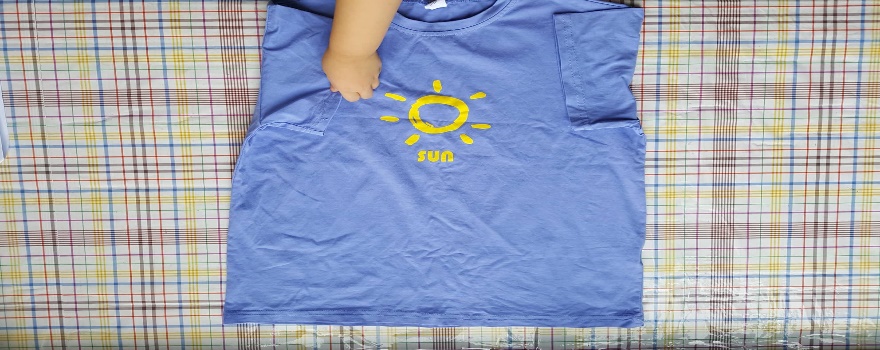 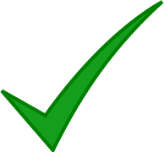 Gấp tay áo
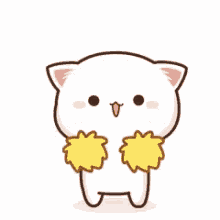 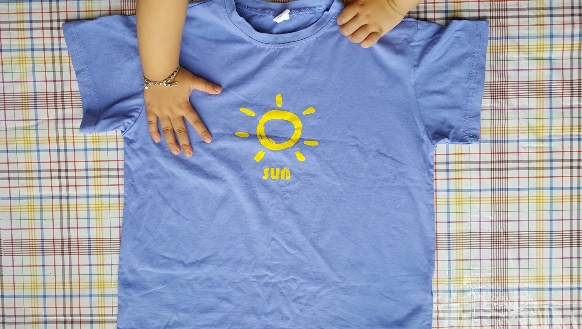 Trải thẳng áo ra
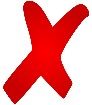 III. TIẾN TRÌNH HOẠT ĐỘNG
Nếu áo ba lỗ, các Con có gấp tay áo không ?
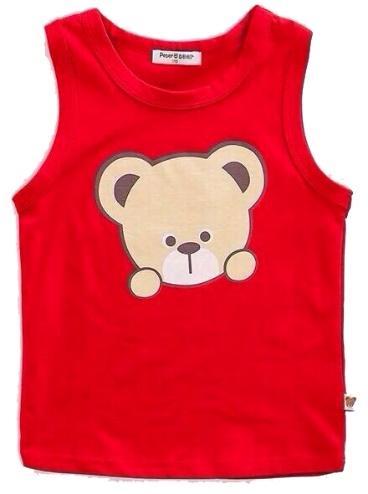 Có gấp tay áo
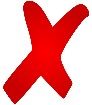 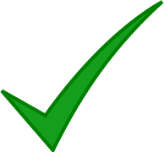 Không gấp tay áo
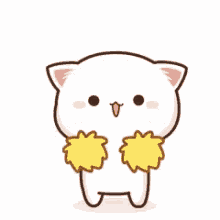 III. TIẾN TRÌNH HOẠT ĐỘNG
Tiếp đến, các con làm gì tiếp theo nào ?
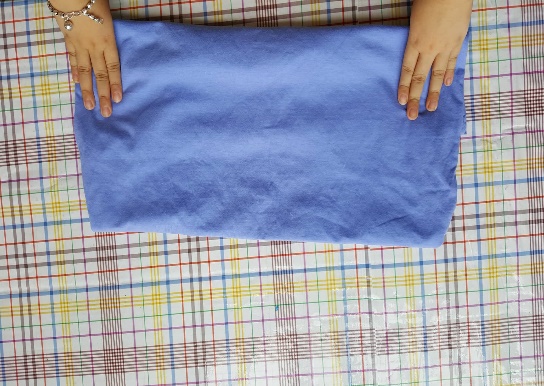 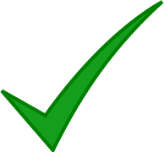 Gấp áo đến hết phần thừa của áo
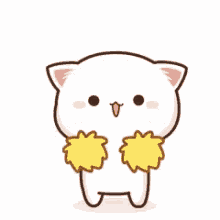 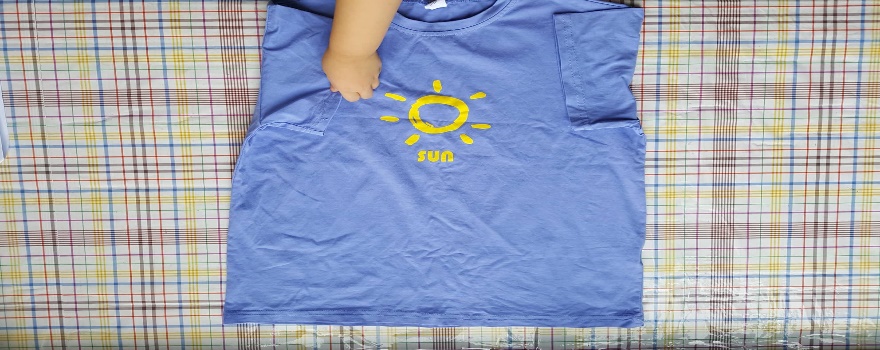 Gấp tay áo
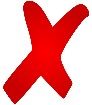 III. TIẾN TRÌNH HOẠT ĐỘNG
Cuối cùng, các con làm gì nào ?
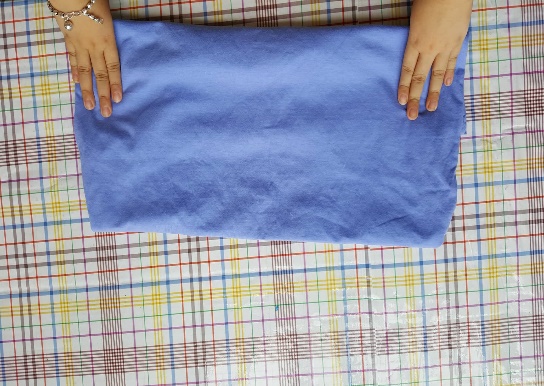 Gấp hết phần thừa của áo
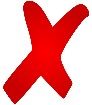 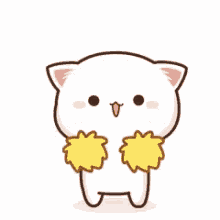 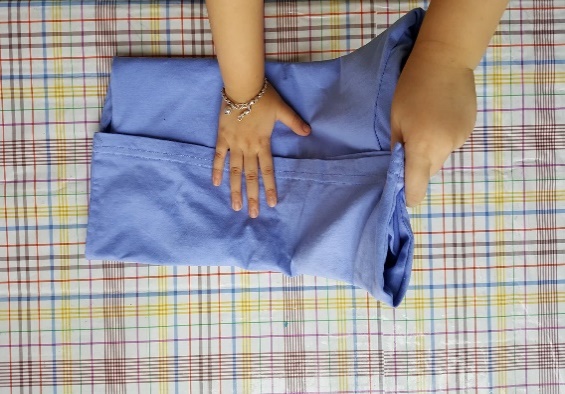 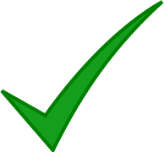 Quay dọc, gấp đôi lại
III. TIẾN TRÌNH HOẠT ĐỘNG
Các con xem đây là quần gì nhé ?
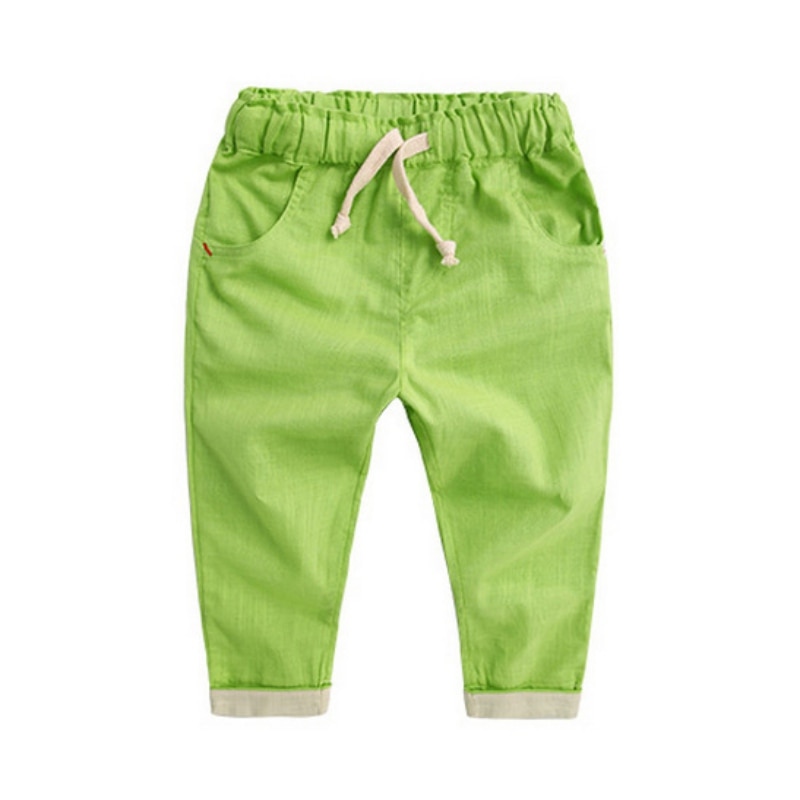 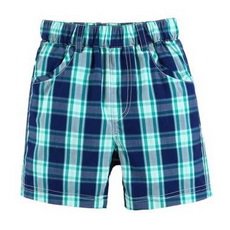 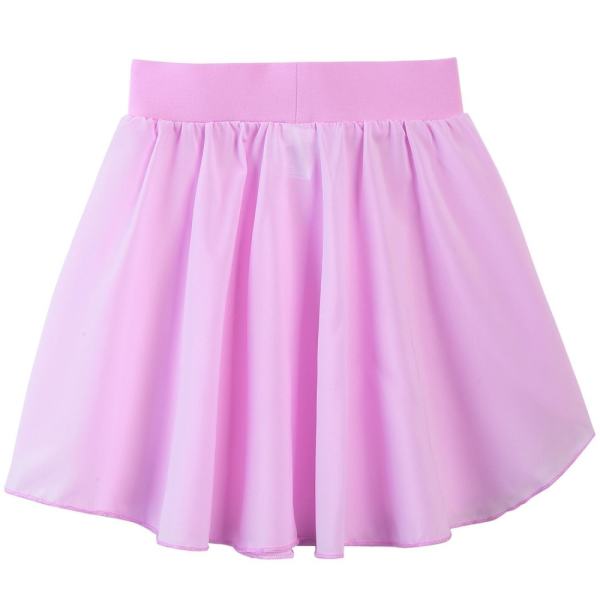 III. TIẾN TRÌNH HOẠT ĐỘNG
Các con xem đây là quần gì nhé ?
Lưng quần
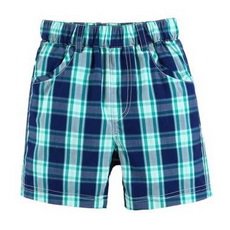 Ống quần
III. TIẾN TRÌNH HOẠT ĐỘNG
Các con đã trả lời thật là giỏi các câu hỏi của Cô đặt ra, bây giờ các con hãy cùng xem Cô hướng dẫn cách gấp quần nhé !
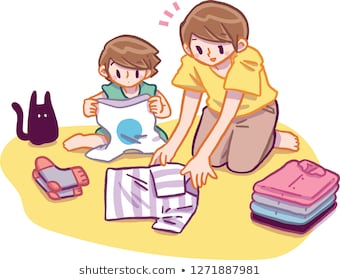 III. TIẾN TRÌNH HOẠT ĐỘNG
Các con cùng lấy quần gấp cùng cô nào. Trước tiên làm gì nào ?
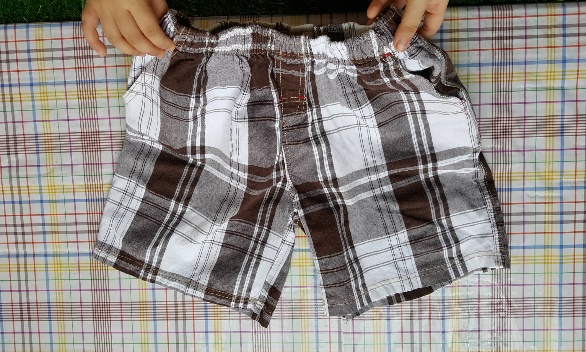 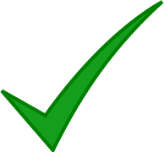 Trải thẳng quần ra
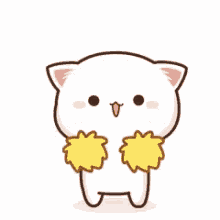 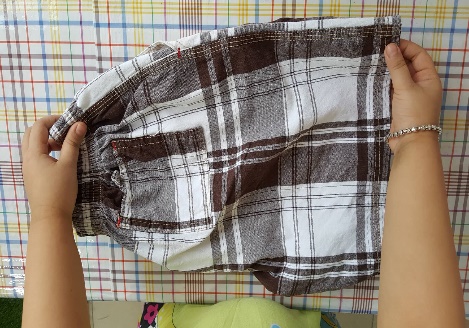 Gấp quần lại
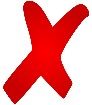 III. TIẾN TRÌNH HOẠT ĐỘNG
Tiếp đến làm gì nào ?
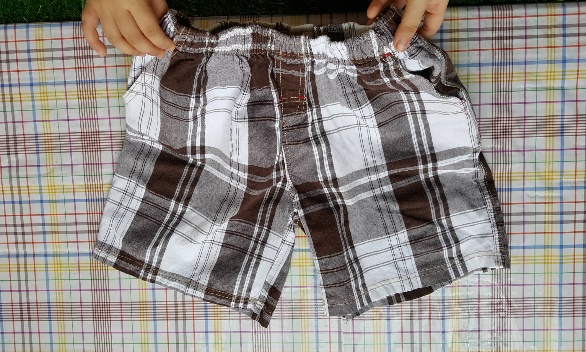 Trải thẳng quần ra
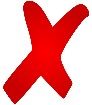 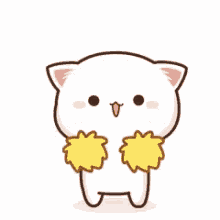 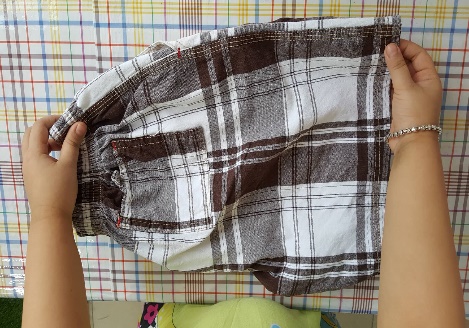 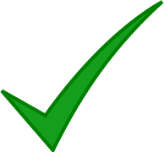 Gấp quần lại
III. TIẾN TRÌNH HOẠT ĐỘNG
Các con vừa gấp xong quần đùi, quần dài và váy cũng gấp tương tự dài như vậy. Các con hãy chú ý xem Cô hướng dẫn nhé ?
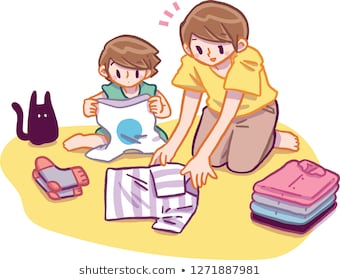 III. TIẾN TRÌNH HOẠT ĐỘNG
Các con đã xem Cô hướng dẫn các gấp các loại áo quần và rất giỏi khi đã trả lời đúng các câu hỏi của Cô. Bây giờ các con hãy lấy áo quần của mình mang theo hôm nay ra gấp thi đua xem ai gấp đúng và đẹp được tặng một túi để áo quần ?
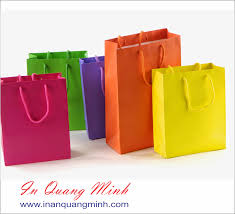 III. TIẾN TRÌNH HOẠT ĐỘNG
Các con phải biết xếp quần áo của mình để tự phục vụ cho bản thân mình như chuẩn bị đi học con có thể chọn trang phục của mình và bỏ vào cặp cho gọn gàng và lúc thay quần áo ở lớp các con cũng gấp gọn rồi bỏ vào cặp. Có thể giúp mẹ gấp quần áo ?
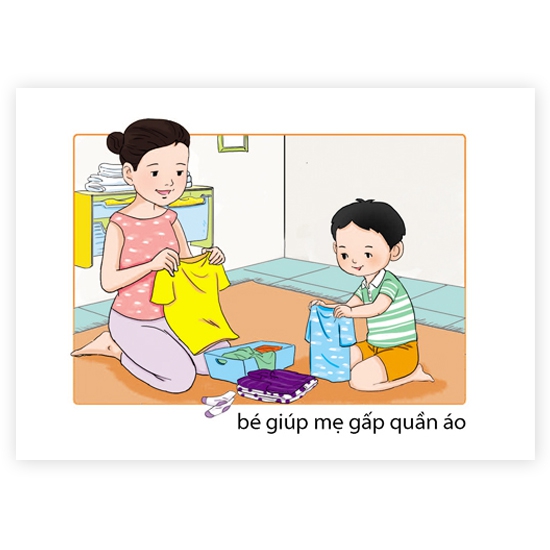 III. TIẾN TRÌNH HOẠT ĐỘNG
c) Hoạt động 3: Trò chơi "Thi xem đội nào giỏi"
+ Cách chơi: Cô chia trẻ 4 nhóm.
+ Luật chơi:  Mỗi nhóm 10 bộ đồ và 1 kệ để đồ sau khi xếp xong bỏ lên kệ nhóm nào gấp nhanh gọn gàng và đẹp nhóm đó chiến thắng.
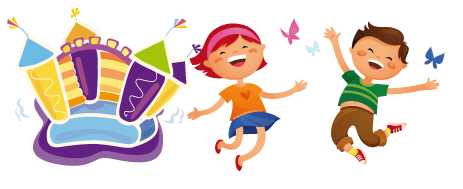 III. TIẾN TRÌNH HOẠT ĐỘNG
3. Hoạt động kết thúc
Cô cùng trẻ hát bài “Giờ nào việc nấy”
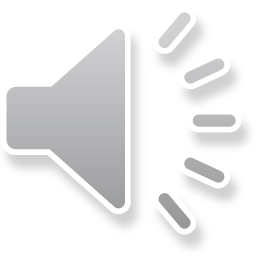 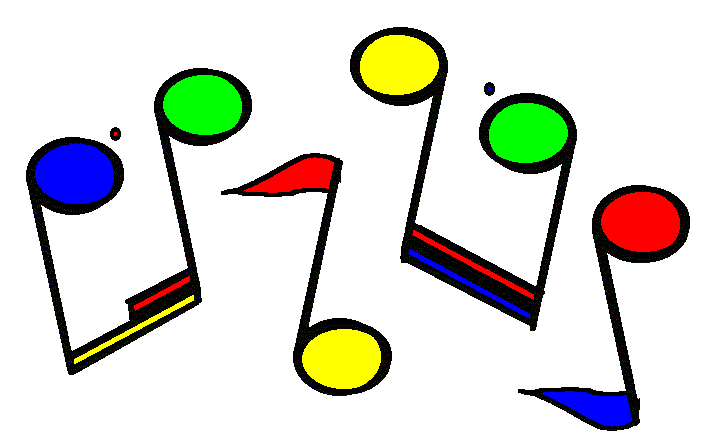